Slyconian Logic: 
A Kinesthetic/Student Facilitated Approach 
to Teaching and Learning

“Why I Do What I do”

kevin duress sly ed.d.
Philosopher of Digital Education
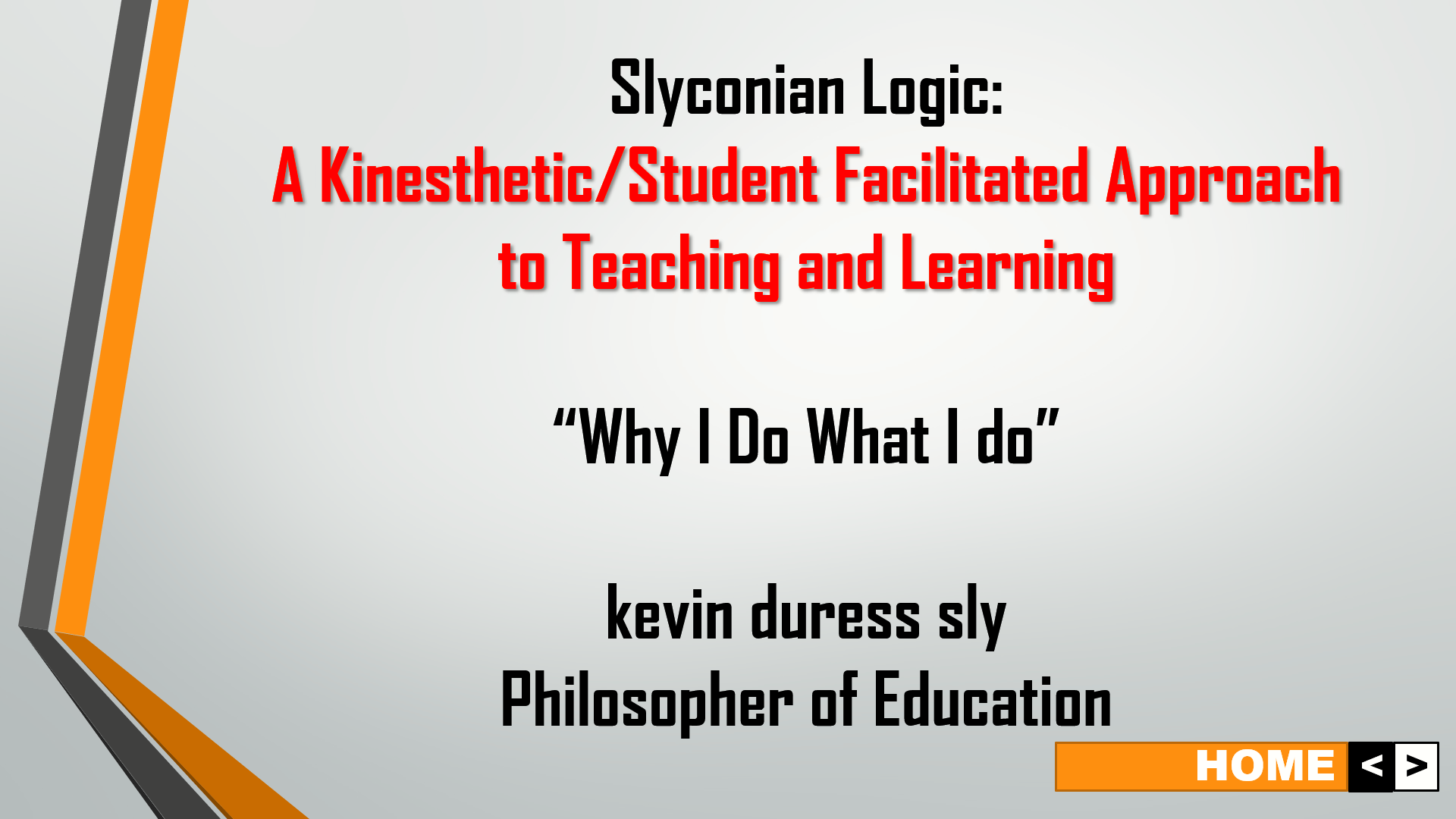 THESIS: STUDENT DEVELOPMENTAL  THEORY

Chickering’s Theory of Student Identity Development (Chickering, 1969)

Astin's theory of Student Environment Engagement (Astin, 1984)

Tinto’s Theory of Student Retention (Tinto, 1975)

Important aspects of student retention and persistence,  which significantly affects academic performance.
A Kinesthetic Approach to Teaching

This is a foundation for Student Facilitated Learning using muscular movement in response to visual, auditory and tactile/touch/tangible/relevant stimulation (hands-on) – rather than just listening to a lecture or watching demonstrations.  This approach relies on:
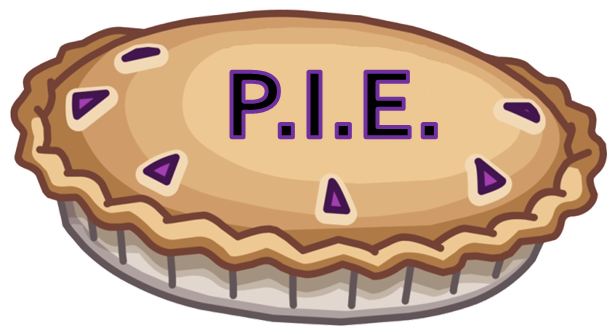 •	Instructor/Student Participation
•	Instructor/Student Interactive
•	Instructor/Student Engagement
Student Facilitated Learning
Through Peer-2-Peer Teaching 

Instructor takes on the role as a facilitator in the classroom – allowing the students to take center stage in their classroom experience and become the Subject Matter Experts (SME).
By facilitating student learning instead of presenting students with information and having them to regurgitate the information as is common in the traditional system of education –  students are encouraged to take on a more active role in learning.
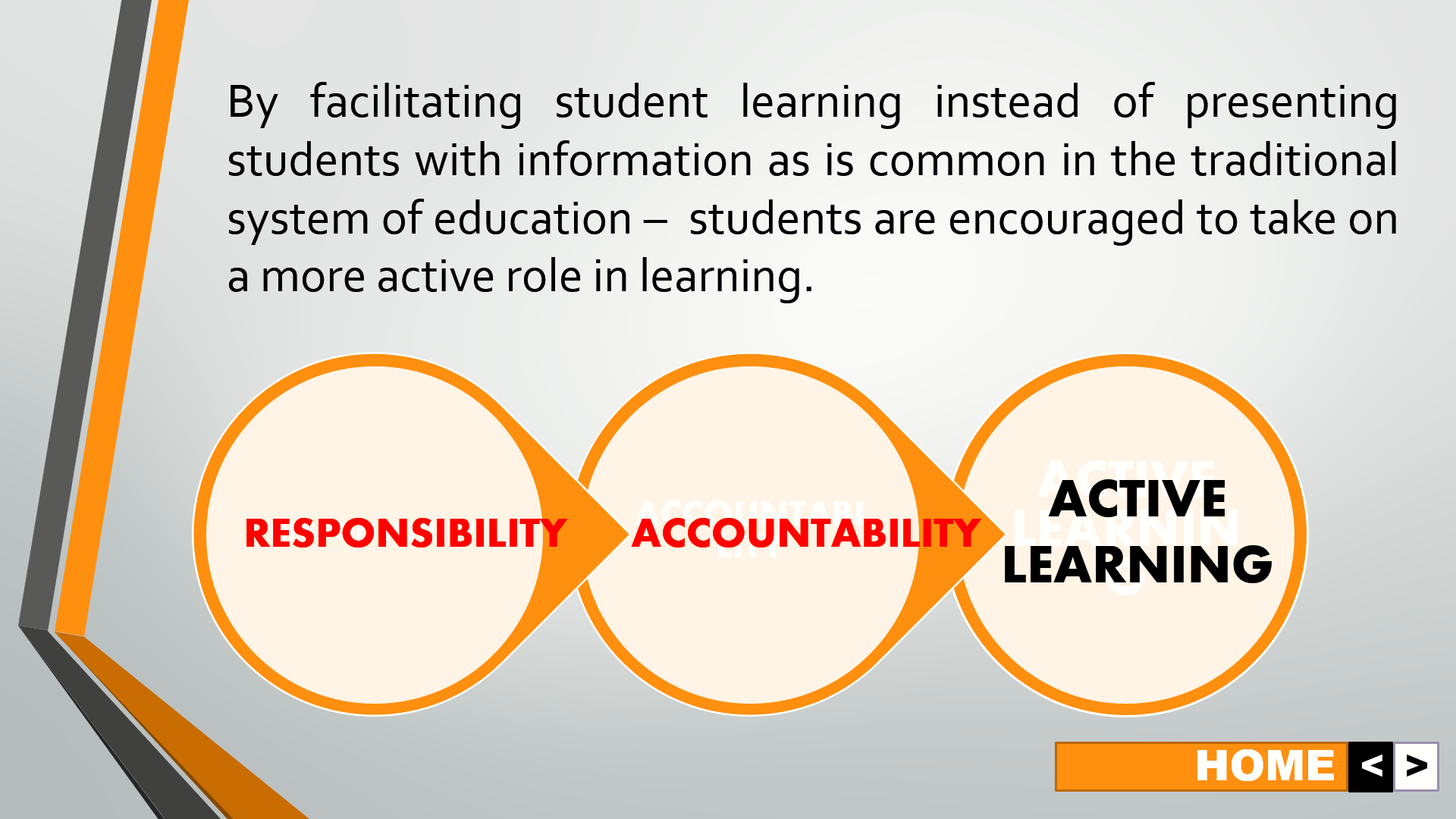 Peer-2-Peer teaching focuses on increasing student understanding, comprehension, and socialization. 

Leads to open-ended student-led presentations.

Leads to open-ended student-led discussions.

‍Student-led learning is an education style that emphasizes self-directed education, creativity, and discovery, rather than rote memorization or traditional lecture-style education.

Changes the educational paradigm and forces students to give up the passive roles that they once took on in the classroom.
The Kinesthetic Approach to Teaching is used to improve students’ abilities in the areas of:
“A man who can’t get into heaven in a red coat,  won’t find it any easier wearing a blue one!”
Who are you following?

Who’s thinking for you?

It’s time to break the vicious cycle and discover the true baseline of what is true!
Pastor, Paul Sibbley
“We live in this restricted world, but we are no longer imprisoned by it!”
Ernst Cassirer
"Untied dogs in a dogmatic society, but I aint your average Huckle Berry Hound!"
George Clinton – Atomic Dog
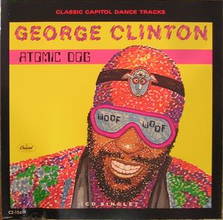 MAN IS A HYPOCRITE!

NO ONE LIVES UP TO HIS or HER PRETENSIONS!

IT TIME TO GET REAL!
“LET’S GET BUSY!!!”

ARSENIO HALL